Backpacks in Clare and Gladwin Counties
Sarah M. Kile
Central Michigan District Health Department
skile@cmdhd.org
(989)426-9431 ext. 8330
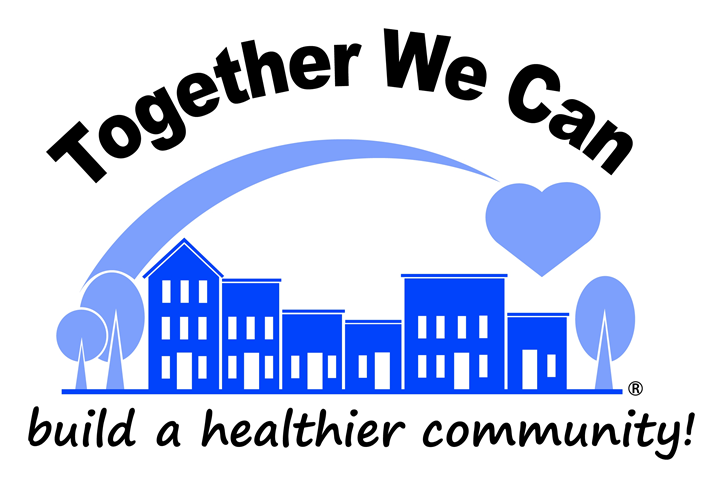 [Speaker Notes: Explain what TWC and HIP are.  Goal to make our communities more healthy.]
What is it?
The program provides children who are at-risk of hunger, nutritious food every weekend throughout the school year.
Costs only $100 per student, for the entire school year (must be ordered in groups of 24 in Gladwin County).
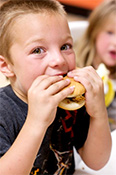 What is the need?
At least 25% of our children live in poverty and suffer from not always knowing where their next meal is coming from.
When a young person does not eat they can not learn
How does it work?
Volunteers and site personnel are essential in order to have a successful Backpack Program. Helpers will be involved in each of the following steps.

Receiving the food delivery.
Breaking down cases into individual units.
Distributing the food into the backpacks according to the site instructions.
Distributing the backpacks to the children.
Collecting backpacks the following week for another cycle.
www.fbem.org
What do we need?
For each school in Clare and Gladwin Counties we need:
	Minimum of $2,400 per year per school
	A Partner / Coordination Organization
We do not want this project to go away, based on funding from to our organizations
	A Fiduciary 
Take in donations 
Write checks to pay food banks for the services
	Volunteer Coordination
	A Room in Each School
What will HIP Provide?
Our HIP workgroup will provide: 
At least two fundraisers every year (most likely more).
Health Improvement information for backpacks at least monthly
Support!
Promotion!